Комбинированный урок по развитию речи для учащихся 4-х классов
Презентацию подготовила учитель ГБОУСОШ №1138 
Карпова Светлана Викторовна
Цель урока: подготовка к написанию сочинения об осени
Учащиеся  во время обсуждения  делают записи в черновиках, составляют  план будущего сочинения
Осень в городе
ЛИСТОПАДЮ. Коринец
Вьётся в воздухе листва,В жёлтых листьях вся Москва.У окошка мы сидимИ глядим наружу.Шепчут листья: - Улетим! -И ныряют в лужу.
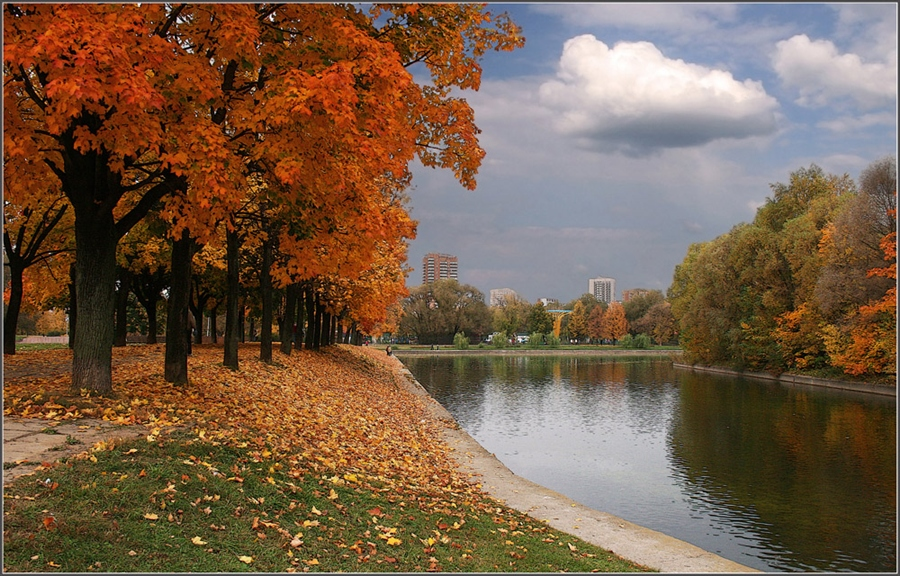 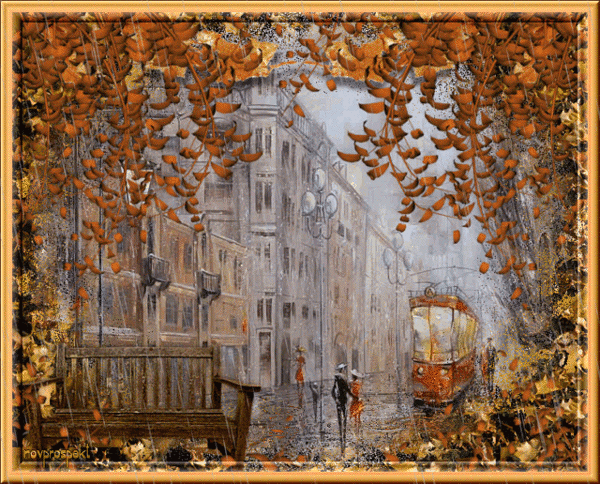